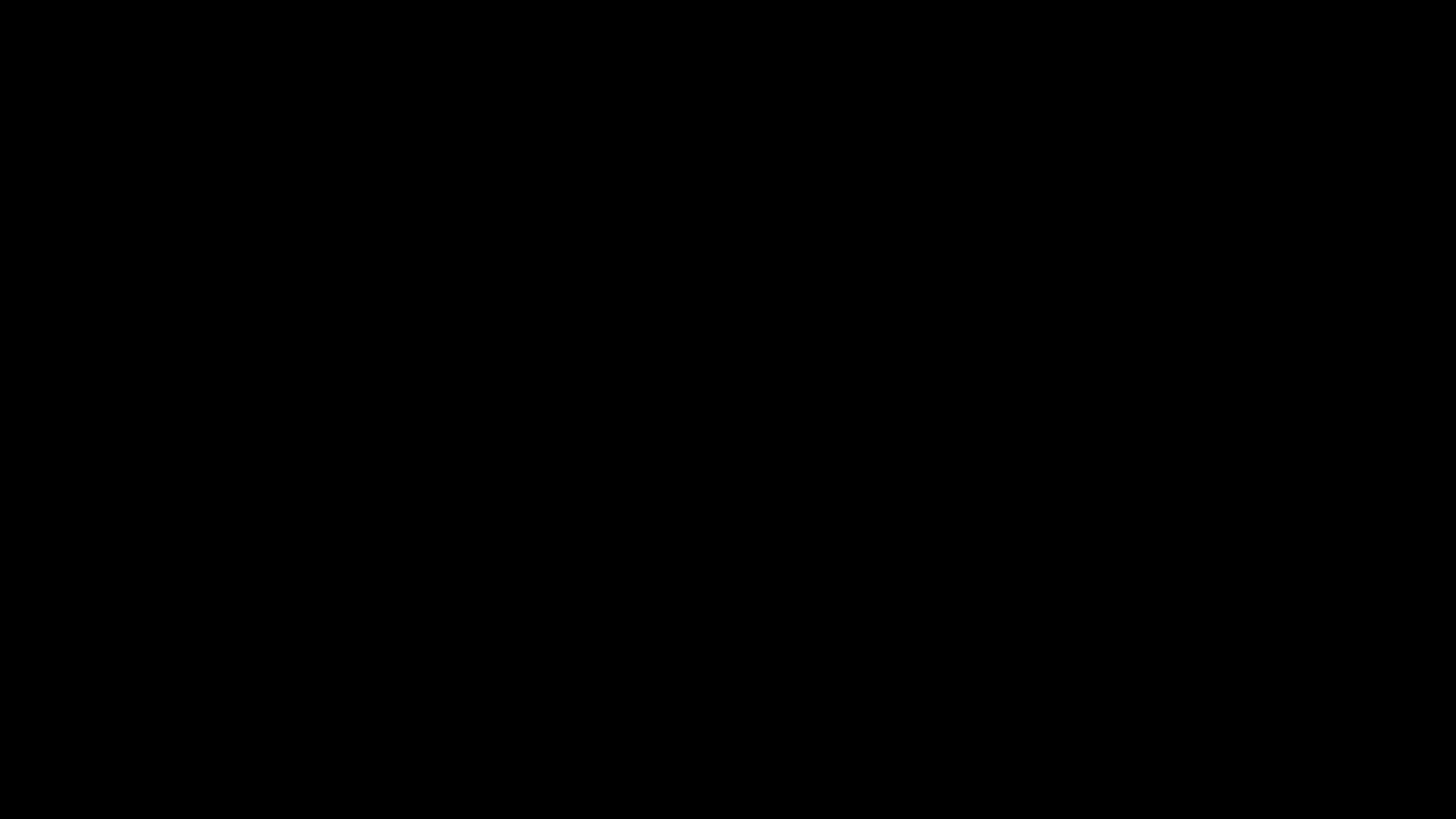 “Count it All Joy…”
James 1:2-4
2“Count it all joy, my brother, when you meet trials of various kinds, 3 for you know that the testing of your Faith produces steadfastness.  4 And let steadfastness have its full effect, that you may be perfect and complete, lacking nothing.”
“Count it All Joy…”
James 1:2-4
2“Count it all joy, my brother, when you meet trials of various kinds, 3 for you know that the testing of your Faith produces steadfastness.  4 And let steadfastness have its full effect, that you may be perfect and complete, lacking nothing.”
“Count it All Joy…”
James 1:5-8
5“If any of you lacks wisdom, let him ask God who gives generously to all without reproach, and it will be given him.  6 But let him ask in faith, with no doubting, for the one who doubts is like a wave of the seas that is driven and tossed by the wind.  7 For that person must not suppose that he will receive anything from the Lord; 8 he is a double-minded man, unstable in all his ways.”
“Count it All Joy…”
James 1:5-8
5“If any of you lacks wisdom, let him ask God who gives generously to all without reproach, and it will be given him.  6 But let him ask in faith, with no doubting, for the one who doubts is like a wave of the seas that is driven and tossed by the wind.  7 For that person must not suppose that he will receive anything from the Lord; 8 he is a double-minded man, unstable in all his ways.”
“Count it All Joy…”
James 1:12-16
12“Blessed is the man who remains steadfast under trials, for when he has stood the test he will receive the crown of life, which God has promised to those who love him.  13 Let no one say when he is tempted, I am being tempted by God, for God cannot be tempted with evil, and he himself tempts no one.
“Count it All Joy…”
James 1:12-16
14“But each person is tempted when he is lured and enticed by his own desire. 15 Then desire when it has been conceived gives birth to sin, and sin when it is fully grown brings forth death.  16 Do not be deceived, my beloved brethren.”
“Count it All Joy…”
James 1:12-16
12“Blessed is the man who remains steadfast under trials, for when he has stood the test he will receive the crown of life, which God has promised to those who love him.  13 Let no one say when he is tempted, I am being tempted by God, for God cannot be tempted with evil, and he himself tempts no one.
“Count it All Joy…”
Gal. 3:26-27
26“for in Christ you are all sons of God through Faith.  27 For as many as were baptized into Christ have put on Christ.”
“Count it All Joy…”
James 1:2-4
1“Count it all joy, my brother, 2 when you meet trials of various kinds, 3 for you know that the testing of your Faith produces steadfastness.  4 And let steadfastness have its full effect, that you may be perfect and complete, lacking nothing.”
Where is your Peace today?
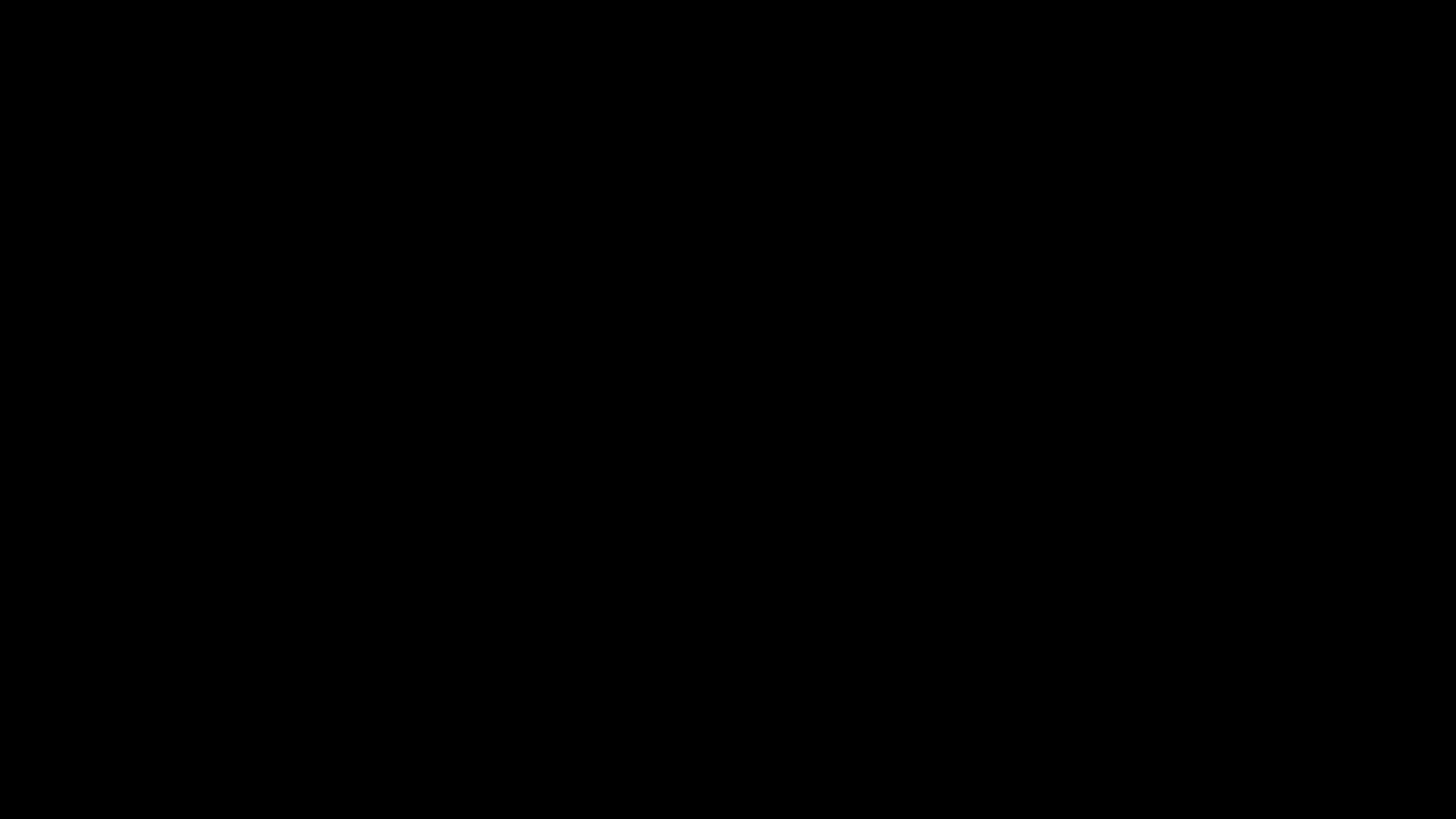